여건변화와 관련계획 검토
2조 한규환 김의열 신선호 차병철
목차
1 여건변화
- 국외적 여건과 과제
- 국내적 여건과 과제
2. 상위 계획 및 관련계획
상위계획 검토
관련계획 검토
1. 여건변화
1.1 국외적 여건과 변화와 과제
1. 여건변화
1.1 국내적 여건과 변화와 과제
2. 상위계획 및 관련 계획 (제 4차 국토종합계획 수정계획(2020년)
2.1. 제 4차 국토종합계획 수정계획(2020년)
제4차 국토종합계획 수정계획(2020년) 기본틀
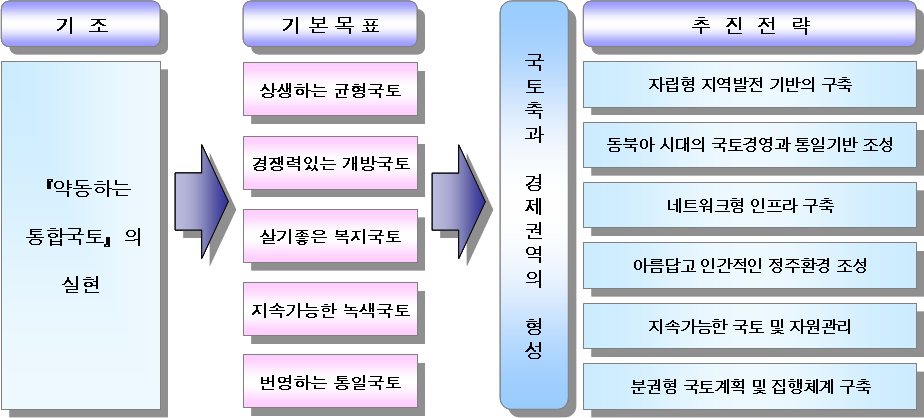 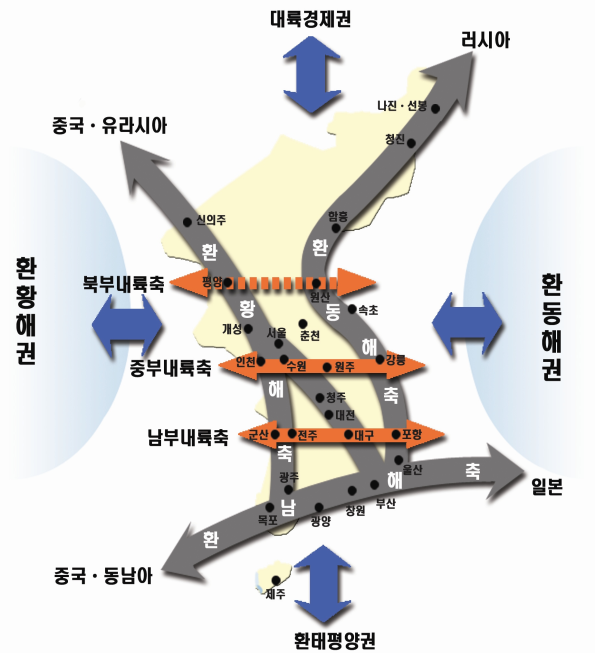 2. 상위계획 및 관련 계획 (제 4차 국토종합계획 수정계획(2020년)
2.1.1 기본목표(전라북도)
2. 상위계획 및 관련 계획 (제 4차 국토종합계획 수정계획(2020년)
2.1.2 개발방향 (전라북도)
2. 상위계획 및 관련 계획 (제3차 전북종합개발계획)
2.2 제3차 전북종합개발계획
2.2.1계획 기조
2.2.2 계획의 목표
2. 상위계획 및 관련 계획 (제3차 전북종합개발계획)
2.2.3 추진전략과 계획 과제
도시권 중심의 연계 교통망
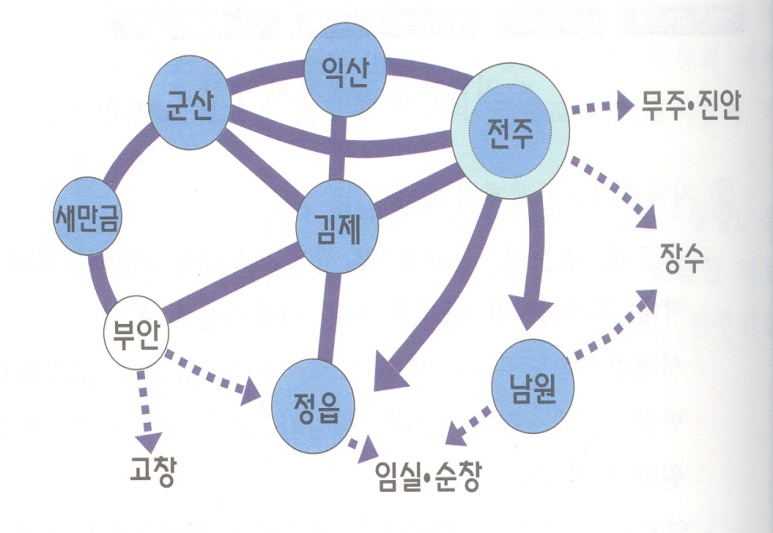 2. 상위계획 및 관련 계획 (산업육성계획)
2.3 산업육성계획
2.3.1 추진전략과 계획 과제
2. 상위계획 및 관련 계획 (산업육성계획)
2.3.2 전라북도 산업집적지 발전전략
2.3.3. 방사선융합기술(RFT) 산업 육성방안 예비연구
2. 상위계획 및 관련 계획 (제3차 전북권 관광개발계획(2002~2006)
2.4 제 3차 전북권 관광개발계획 (2002~ 2006)
2.4.1 계획의 기조 및 목표
2.4.2 개발전략
2. 상위계획 및 관련 계획 (제3차 전북권 관광개발계획(2002~2006)
5대 관광권역별 주요관광자원
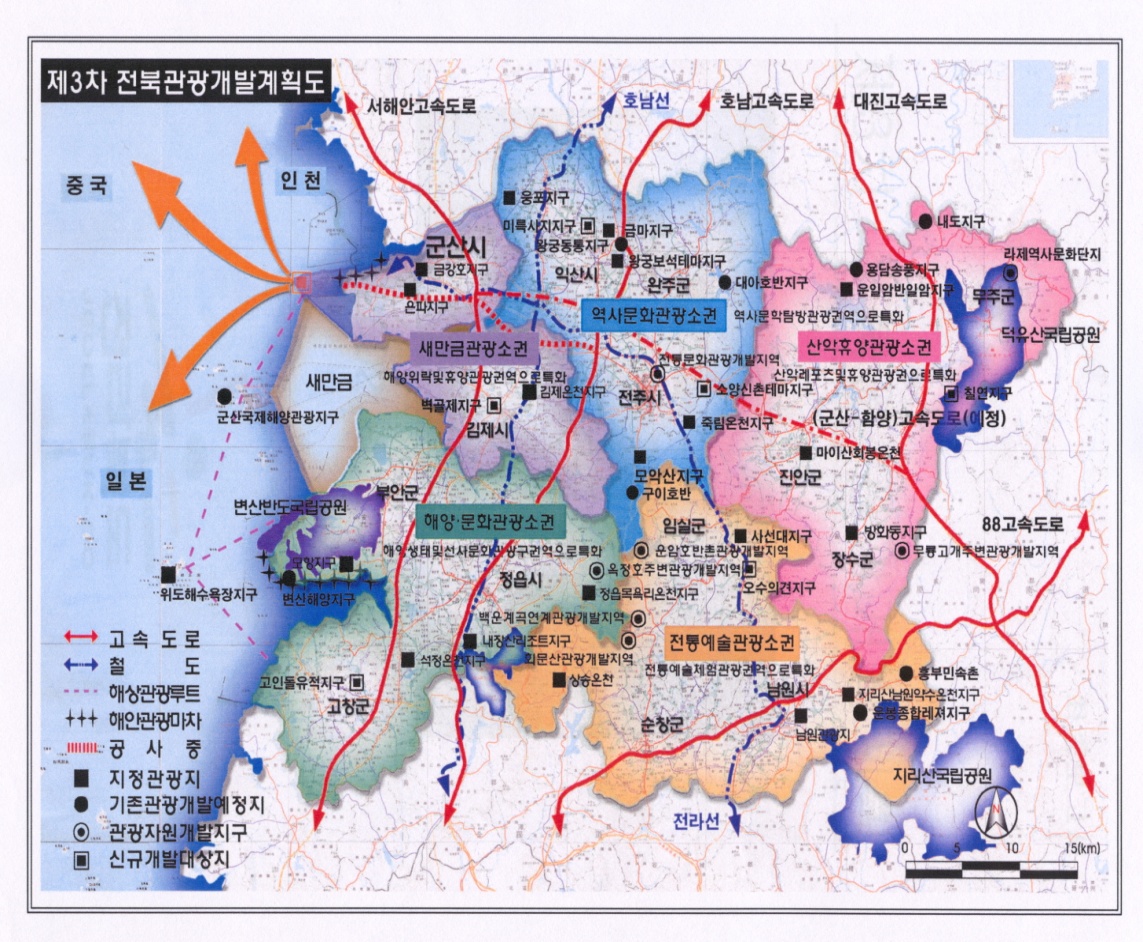 제3차 전북권 관광개발계획
2. 상위계획 및 관련 계획 (완주군 주요개발사업 분석)
2.5 완주군 주요개발사업 분석
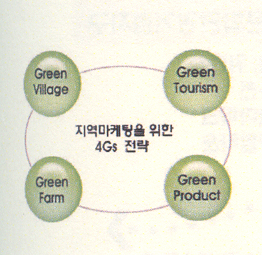 2.5.1 완주군 장기종합발전계획(2000)
2. 상위계획 및 관련 계획 (완주군 주요개발사업 분석)
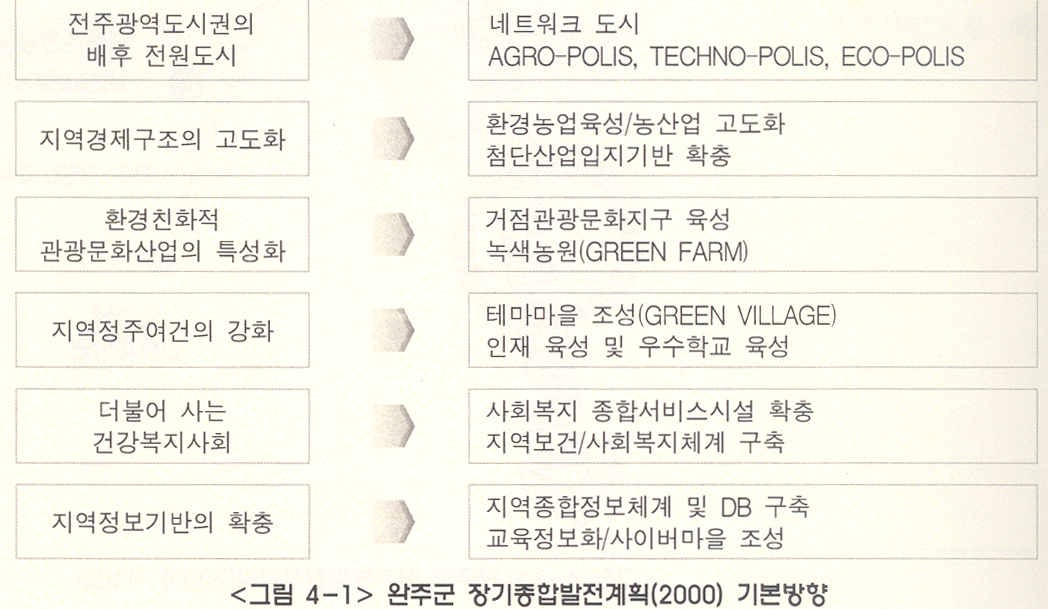 완주군 장기종합발전계획(2000) 기본방향
2. 상위계획 및 관련 계획 (완주군 주요개발사업 분석)
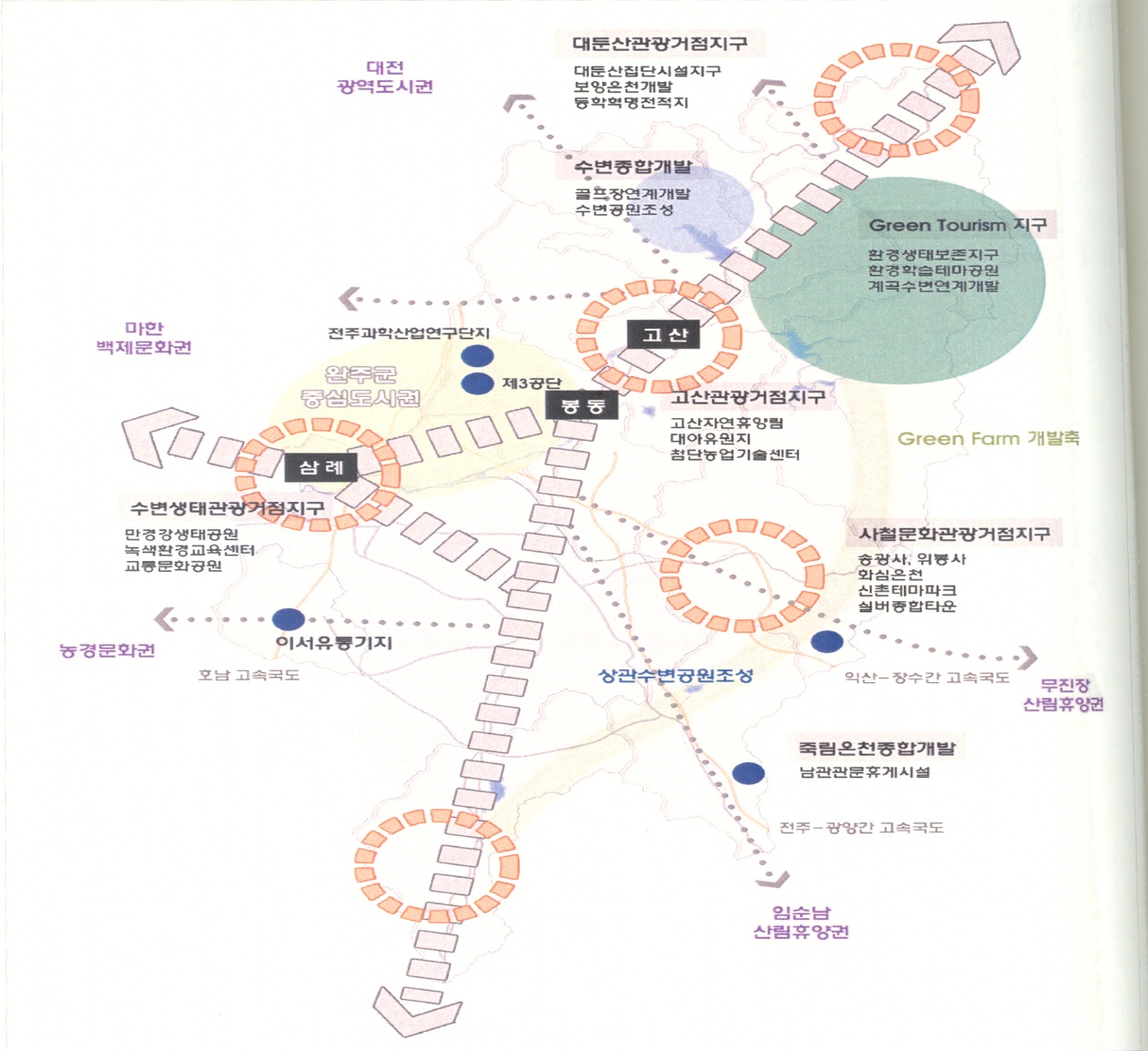 완주군 장기종합발전계획(2000) 구상도
2. 상위계획 및 관련 계획 (완주군 주요개발사업 분석)
완주군 장기종합발전계획(2000) 주요 사업 및 예산
2.5.2 주요사업분석
2. 상위계획 및 관련 계획 (완주군 주요개발사업 분석)
지역중점전략사업(안) 주요 사업 및 예산
2.5.3 지역중점전략사업
사업의 개요
- 21세기 미래로 도약하는 완주 Vision을 목표로 완주군 내에서 수립한 전략사업으로 실․과․소별 구분하여 총 46건의 사업을 계획 또는 추진 중에 있음
◦ 주요사업 분석
- 부문별로 세분하면 총 7개 분야에 15,585.3억원의 예산이 소요되는 계획임
- 문화관광 관련 사업이 15건으로 가장 많았으며, 소요예산은 문화관광 사업(7,165.8억원), 건설교통(2,930억원), 지역개발(2,553.5억원) 순으로 나타남
- 전체 사업비 15,585.3억원 중 국비가 4,930.4억원(31.6%)이며, 도비 1,657억원(10.6%), 군비 1,684.1억원(10.8%), 기타 7,313.8억원(47.0%)으로 나타남
2. 상위계획 및 관련 계획 (완주군 주요개발사업 분석)
지역중점전략사업(안) 주요 사업 및 예산
2.5.4 국가예산확보 대상사업
◦ 사업의 개요
- 완주군의 지역발전을 위해 2006년도 국가예산을 확보해 시행할 사업으로 2005년 1월에 완주군 내에서 수립한 사업으로 신규사업과 계속사업으로 구분하여 총 45건의 사업을 계획 및 추진 중에 있음
◦ 주요사업 분석
- 부문별로 세분하면 총 7개 분야에 14,285억원의 예산이 소요되는 계획임
- 건설교통 관련 사업이 13건으로 가장 많았으며, 소요예산은 건설교통 사업(6,658억원), 문화관광(3,844억원), 지역경제(2,834억원)순으로 나타남
- 사업건수, 전체사업비 빛 국비확보 대상사업이 건설교통 부문에서 가장 높게 나타나 광역교통망 및 지역의 접근성이 절실히 요구되고 있는 것으로 분석됨
2. 상위계획 및 관련 계획 (완주군 주요개발사업 분석)
도
내부 주요 개발계획 분석(중복사업수)
2.5.5 주요개발 계획 분석
2. 상위계획 및 관련 계획 (완주군 주요개발사업 분석)
2.5.6 혁신도시계획
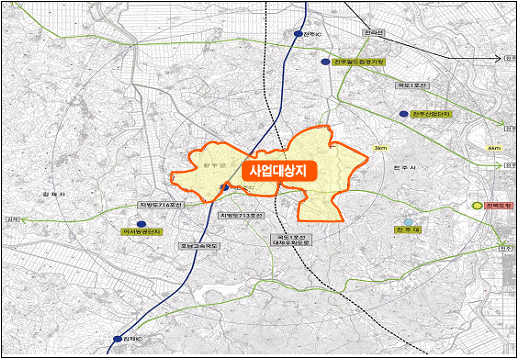 2. 상위계획 및 관련 계획 (완주군 주요개발사업 분석)
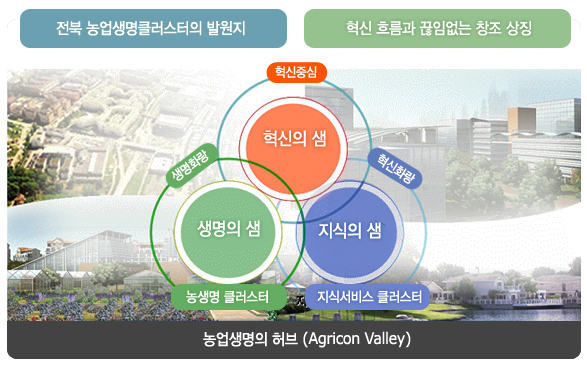 나. 혁신도시 
개발 컨셉
다. 기본구상안
2. 상위계획 및 관련 계획 (완주군 주요개발사업 분석)
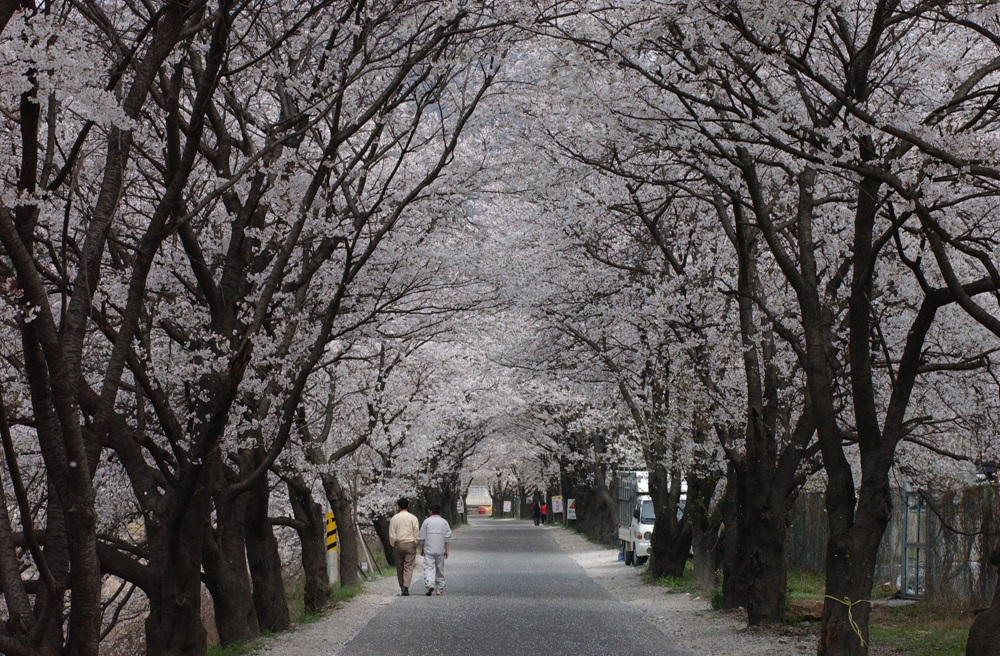 라. 추진전략
2. 상위계획 및 관련 계획 (완주군 주요개발사업 분석)
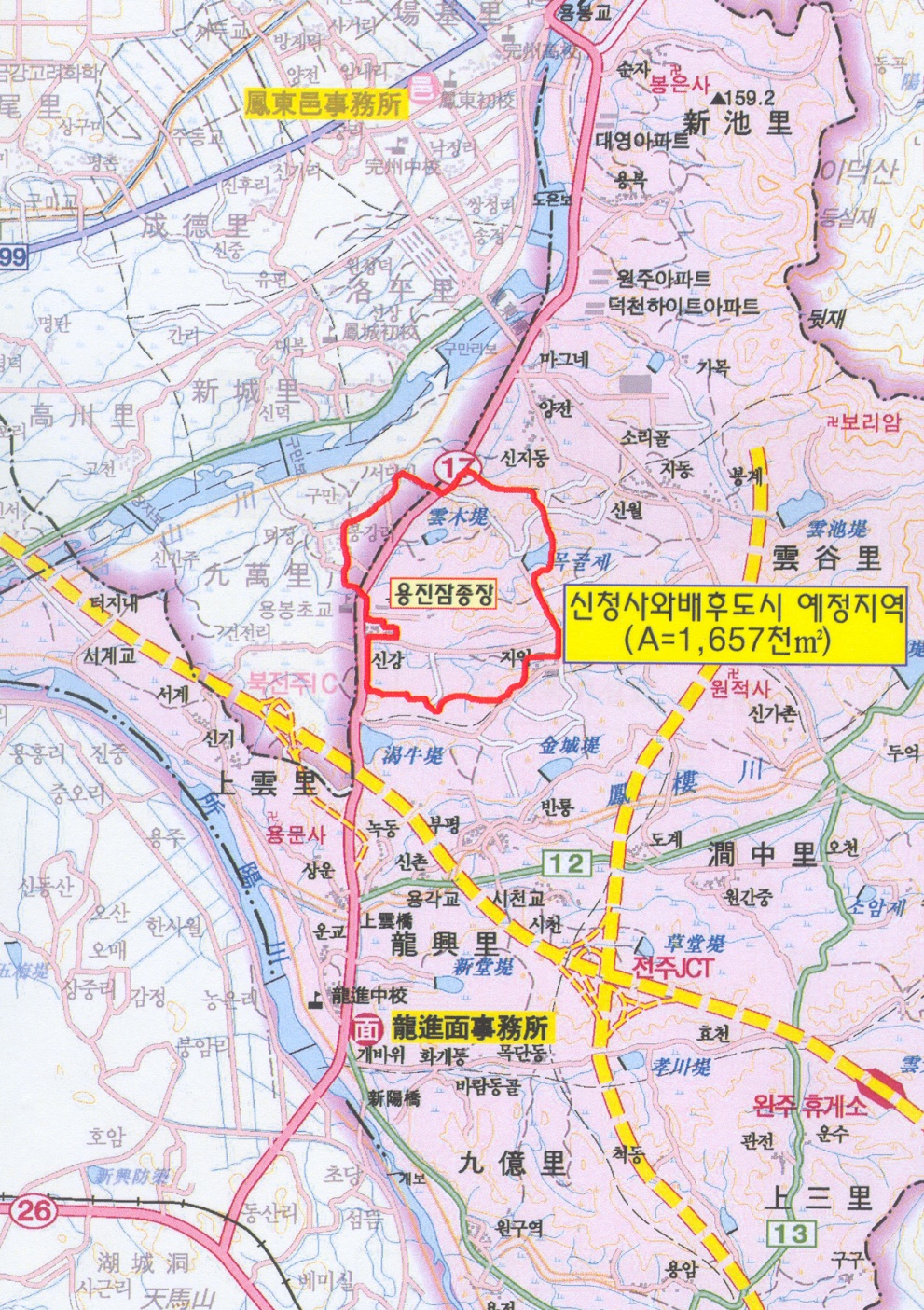 2.5.7  완주군 신청사 이전계획
가. 사업개요
완주군 신청사 및 배후도시 예정지역
2. 상위계획 및 관련 계획 (완주군 주요개발사업 분석)
ㅂ단지조성
2.5.8 핵심기술연구 센터 조성
가. 사업개요
2. 상위계획 및 관련 계획 (완주군 주요개발사업 분석)
2.5.9 완주 제2산업단지조성
가. 사업개요
2. 상위계획 및 관련 계획 (완주군 주요개발사업 분석)
나. 사업의 필요성 및 기대효과